Sociolinguistics ELING (620)
Week 11
LANGUAGE PRACTICES AND SOCIOLINGUISTIC SCENE OF PAKISTAN
Modes of Address and Sociolinguistic Scene of Pakistan 
Address terms is an important feature of social interaction which can provide valuable information about the interlocutors, their relationship and their circumstances. 
Address terms play a crucial role in communication and maintaining social relationships between members of a society.
 They need to be studied in every language and culture. 
 The use of these terms depends upon the social rank, age, and the gender of the persons involved in any communicative situation
They are not static; and they vary according to the social contexts. 
Social factors such as class, education, occupation, age, gender, power, solidarity, politeness, race and ethnicity, religion influence the use of address terms. 
Culture is a major determining factor in the use of terms of address. Members of a speech community utilize various address terms according to their socio-cultural relationship. 
They can include proper names, nicknames, titles, pronouns, prefixes and other referent terms with semantic significance
According to Koul and Madhu-Bala (1989), there is a difference between English and SouthAsian languages in this regard. There is a multiplicity of ways in which South-Asian languages permit their speakers to mark out different kinds of relationships. In Pakistan certain honorific words and reference terms are used to address people in formal and informal situations. For example: 
• Sir/ Madam 
• Muhtram/ muhtarmah 
• Jnāb 
• molānā  
• mūfti
 Ranks and social positions are also used as a mode of address. For example:  
• Doctor sāhib, doctor+ name+ sāhib,  
• Air commodore retired +name + sāhib etc.
Reduplication and Sociolinguistic Scene of Pakistan
Reduplication is quite common in Urdu and the local languages of Pakistan.  Here are some examples in Urdu: 
• pāni- shāni 
• chāy- shay 
• kām- shām 
Examples in Punjabi: • gul- shul • kum- shum • Khayāl- shayāl 
According to Kachru (1978), It “is very common in South Asian languages” and in the process of code mixing “it is applied to English items to convey the semantic function of indefinitization” (p.35). 
Some examples are: • petrol-vetrol bhar lia hai • akting -vakting • water shater • girls shirls, • boys shoys  • work shurk, • time shime
Repetition of Codes and Sociolinguistic Scene of Pakistan
Societies where speakers have more than one language available, speakers use different conversational strategies to serve specific linguistic functions.
 Repetitions in the process of code mixing are one of the strategies used by speakers to achieve certain linguistic goals.
 Functions of repetition include to reemphasize their idea, to ensure that they have conveyed to the listener exactly what they wanted to convey, to facilitate understanding on listener’s part, to convey certain socio-cultural connotations attached to the linguistic choice of the repeated item etc.
 A variety of ways are used by Pakistani speakers to create repetitions in the process of code mixing of Urdu/ English. 
For example, a word used in one language is immediately repeated for instance: nisbatan comparatively, or north shūmāl.
 Sometimes a connector/ conjunction is inserted between the linguistic item and its repetition in the other language: peace aur aman, aman yā peace etc. 
Other examples are: is war maen is jung maen, aur itni powerful ūnki āwāz honi chāhiay itni tāqatwar ūnki āwāz honi chāhiay’
Names and Titles and Sociolinguistic Scene of Pakistan
General practices of code mixing in Pakistan are also reflected in names and tittles. 
Names or titles of institutions or organizations are either created in English or in a hybridized language. 
Apart from using names or titles purely from English language, hybridized names and titles are also very common, and are generally considered more trendy and attractive. 
It is noteworthy that this trend is also reflected in the political sphere in Pakistan.
 Some examples of names of political parties: Awāmi National Party, Muslim League Qāf,  Muslim League Nūn
Taking into account that language has a dynamic relationship with culture, as stated by the SapirWhorf hypothesis (Bonvillain, 1993), it can be stated that the process of code mixing would not only have a social meaning but also a cultural one. 
When we think of identity, kinship and solidarity as foundations of a culture code mixing gathers significance. 
In Pakistan, the coinage of names or titles of organizations, firms, products etc. in English or a mixed code has social significance  
 Founders, holders or owners of an organization or firm, or the manufacturers of a product want to attach a certain identity through a particular name or title. 
Since English is associated with being modern and updated its use suggests connotations of being more efficient, and up-to-date.
 Purely English titles as well as hybridized names and titles are common, and are generally considered more trendy and attractive.
 Examples from the domain of religion include Aalim Online. Here an element of modernization is attached to the program through the selection of the title. 
As far as the use of Roman alphabet is concerned, names of television programs for instance shaadi online
Proverbs in Pakistan and Sociolinguistic Perspective
Proverbs are short, pithy sayings that reflect the accumulated wisdom, prejudices, and superstitions of the human race (The New Dictionary of Cultural Literacy, 2002).
 It is not the ideas rather a particular phrasing that belongs to the culture and language of a particular nation. Otherwise, they are often common and shared. 
Proverbs are oral tradition and folk wisdom. They pass down through time with little change in form. 
Proverbs function as, general advice about how to act, how to live, reflect the cultural values and physical environment from which they arise.
Some examples of Pakistani proverbs showing women as degraded and immoral objects:
jis ki bandria wohi nachaay  
shakal churaylon ki, mizaj paryon ka  
ganji kabutri, mehlon mein dayra  biwi ki mout aur kohni ki chot braber hoti hai
Sociolinguistics and Oral Literature in Pakistan
There are various famous forms of oral literature in Pakistan which include folklore, tappa, lori, qisa, geet etc. 
As far as folklore in Pakistan is concerned, there is a lot of oral literature available in the regional languages of Pakistan. 
Here are some details: 
Sindh folklore: 
Manifestations of traditional Watayo Faqir tales
Legend of Moriro  
Epic tale of Dodo Chanesar 
The love story of Sassui and Punhu, is known and sung in every Sindhi settlement. 
Stories of Umar Marui and Suhuni Mehar  
Balochi folklore
Stories of Hani and Shah Murad Chakar
Shahdad and Mahnaz 
Lallah and Granaz 
Mast and Sammo  
War tales are equally stirring
Pakhtun folklore 
Songs sung with Khattak dance 
The romantic tale of Adam Khan and Durkhanai features a lute-player (rabab) whose music earns her love. 
Punjabi folklore
 Heer and Ranjha from Jhang is very famous.  
Today it is celebrated in songs, movies and theatre.  
 
In the same way, we have Saraiki and Kashmiri folklore. It is of significance to talk about “tappay” as they are very popular. 
They are an oral tradition, sung by women on weddings for celebration. 
Tappay represent folk wisdom, cultural values, traditional rivalries, gender roles, customs and traditions. Another important oral tradition is of “lori”. 
It is a celebration of motherhood, female gender sensibilities and culture
Social Media and Sociolinguistics
There are various definitionsof social media 
For example, simply it can be defined as “Websites and applications that enable users to create and share content or to participate in social networking”.
 Gitelman and Pingree (2003) have presented a temporal approach that is based on using the term "media in transition". 
It is a period of time during which a medium is emergent and thus a sort of contrast to and competitor for the old media.
Social media facilitate the development of online social networks by connecting a user's profile with those of other individuals or groups.
 Users access social media services via web based technologies on desktop, computers, and laptops, or download services that offer social media functionality to their mobile devices. 
When engaging with these services, users can create highly interactive platforms through which individuals, communities and organizations can share, co-create, discuss, and modify user-generated content or pre-made content posted online
Social media differs from paper-based media or traditional electronic media such as TV broadcasting in many ways, including quality, reach, frequency, interactivity, usability, immediacy, and permanence.
Popular social media websites include:
Instagram
Pinterest
Facebook
Whatsapp
WeChat
Snapchat
Youtube
Twitter
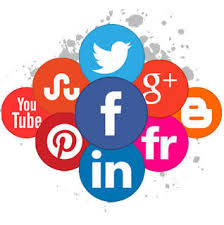 As the norms of the society keep on changing with the count of time, so does the definition of sociolinguistics which is contemporarily being defined on the lines of new media.
  The term new media is used ubiquitously in many different ways. Lievrouw and Livingstone (2002) focus on the message i.e., the communication and its practices, the technology i.e., the medium, and the social context in which it is used. 
We need to think about sociolinguistic perspective of social media; and also about the variables deciding sociolinguistics of new media.
Social media and Unusual spellings
Language, media and society make a trio.
 In this technological age of computers and social media, spellings are speedily changing. If we say that spellings are going almost extinct it will not be completely wrong.
 What we need to think is how far and how much we are affected by social media.
 We as users need to consider what the practices are. As people type at speed online, there is now a "general attitude" that there is no need to correct mistakes or conform to regular spelling rules. Children brought up with the internet do not question wrongly spelt words.
 Following questions need our consideration: 
• What are the reasons of these spelling changes? 
• Would we term them as good or bad practices? 
• How far are they becoming socially acceptable?  
• How are they sometimes even encouraged?
Example
Twitter users only have 140 characters to express themselves per tweet. 
As such, they have  created their own shorthand language, full of abbreviations and hashtags. Grammar and spellings are losing their value because technology and social media are making things too convenient for us. 
For twitter, what matters the most, is that you say what you want in as few words as possible. People bring these habits into their everyday lives; and shorthand English is becoming a social norm. 
Adults are using shorthand in their emails and students are using it in their writing assignments. 
As far as the future of spellings is concerned there is a huge question mark. What can be positively stated is that social media and technology are here to stay. Spellings and grammar are important for coherent expression. So, what about future in this context?
Social Media and change in language
Other than orthographic changes that have already been discussed separately, there are other types of changes occurring due to the impact of social media such as changes at the phonological, syntactic and semantic levels. With social media and technology expanding daily, students and the general public are beginning to embrace shortened "text-speak" as part of an overall trend. We need to consider the question: 
• Is grammar going extinct?
Also we need to look at the relationship of social media ‘lingo’ and the role of teachers. Grammar may be on a road to extinction in the brave new world of emoticons, texts, tweets, and short Facebook posts. Internet chat-rooms and social networking sites are encouraging children to write syntactically incorrect sentences. From the introduction of new words to new meanings for old words to changes in the way we communicate, social media is making its presence felt. Acronyms, abbreviations, and neologisms have grown up around technologically mediated communication to help us be understood. Here are some examples of acronyms such as: 
LOL = laughing out loud 
TGIF=Thank God it’s Friday 
ROFL= Rolling on the Floor with Laughter  
RIP= Rest in Peace 
BRB= Be Right Back
Also, new meanings for common words such as friend, like, status, wall, page, and profile have emerged.  There are many examples such as: 
Viral: Anything shared across social networks that get passed along rapidly.  
Platform: A system that manages content
Authenticity: Used to describe "real" people behind blog posts and other social profiles.
 Influence: An individual's importance online is now measured by the Klout Score, a measurement of online influence
Writing on Social Media and Use of Non-linguistic Features
The term "nonlinguistic" means not using language or in other words sending and receiving messages without using a communication system that has the characteristic features of a language as identified by linguists. 
Nonverbal communication is usually used to reinforce verbal communication, but can also convey thoughts and feelings on its own. 
Visual Communication has already been there such as signs, typography, drawing, graphic design, illustration, color. However, now electronic resources add to the variety of available visual communication resources. 
There is an old saying that a picture is worth a thousand words, and this is true in the case of non- linguistic communication on social media. 
In this regard emoticons are quite significant.
There are different types of emoticons. Generally used emoticons include emoticon for a smiley face as :-) and for a sad face as :-( . This is how they appeared in the first documented use in digital form. 
Currently, with the rise of android phones emojies are at a rise. 
Emoji are ideograms and smileys used in electronic messages and web pages. Some examples of emoji are 😃, 😭, and 😈. 
Emoji exist in various genres, including facial expressions, common objects, places and types of weather, and animals
Impact of Social Media on English Language
We need to think about the status of English especially in the global context and its role as a lingua franca. We also need to take into consideration the role and usage of English language as language of technology, the status of English language as language of (Social) Media; and also the question why and how English language is to be influenced by social media?
Levels of impact of English language are also multiple such as: 
Grammar
Syntax
Vocabulary
Morphology 
Phonology 
There is also a considerable significance of appropriating existing vocabulary. 
One of the most notable ways that social media has influenced the English language, is through the appropriation of existing vocabulary. Words that had existing meanings, have now been given other meanings in an online context. 
Wall = ones in your house, or the ones outside in the street 
In social media context = homepage of your social media profile, where you can share aspects of your life/work in a public forum. Other words re-purposed for social media: 
• Tablet: portable screens • Troll: an internet user who seeks attention by making outrageous or unreasonable comments. • Stream(ing)= transmission of data as a steady continuous flow • Catfish= an internet user who poses as someone other than themselves online. • “DM”, (Direct Message)  • “FOMO” (Fear of Missing Out)
Social Media and Writing Practices in Pakistan
In order to understand the social media practices of writing in Pakistan we need to look into the socio-cultural context of the country. We also need to consider linguistic choices of people with special reference to the prestige issues related to language, linguistic hierarchy in the society, status of English in the socio –cultural context. Writing practices on social media also have a lot to do with youth and its aspirations. 
 Use of language on social media in Pakistan includes the following: 
• Use of Roman English 
• Use of Abbreviations 
• Frequent use of Acronyms 
• Frequent use of Contractions 
• A lot of code switching  
• Frequent use of code mixing